آمادگی دفاعی
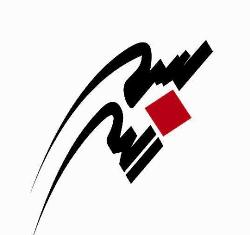 پاورپوینت درس 7 آمادگی دفاعی دهم
«مقابله با جنگ نرم»
اعضای گروه :سامان پورعرب - پارسا جاویدی – دانیال برابریان
دبیر:جناب اقای یزدان پناه
رشته :تجربی
کلاس:102
آمادگی دفاعی
فصل دوم
مهارت های دفاع هوشمندانه
آمادگی دفاعی
درس 7
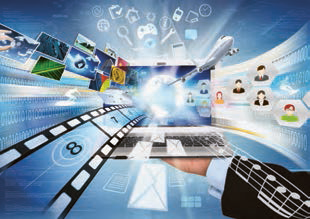 مقابله با جنگ نرم
آمادگی دفاعی
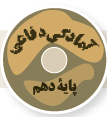 قبل از آغاز درس، حتماً لوح فشرده آموزشی مربوط به درس را ببینید. !
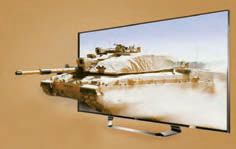 آمادگی دفاعی
فعالیت ( 1)
پس از تماشای فیلم، دربارهٔ جنگ نرم در گروه بحث و گفت وگو کنید سپس جدول زیر را كامل كنید:
آمادگی دفاعی
با پیروزی انقلاب اسلامی، دشمنی ابرقدرت ها با ما آغاز شد و توطئه های مختلفی در قالب جنگ سخت و نرم مانند: درگیری قومی، ترور، کودتای نظامی، تهاجم نظامی ( جنگ تحمیلی)  و شبیخون فرهنگی را طراحی و اجرا کردند.
پس از ناكامی دشمنان در جنگ سخت، آنان جنگ نرم را با شدت و گستردگی بیشتری ادامه می دهند.
جنگ نرم؛ مجموعه اقداماتی است که با استفاده از رو شهای مختلف و ابزارهای رسانه ای برای تغییر در اعتقادات، اندیشه ها، ارزش ها و رفتارهای مردم انجام می شود تا آنها به ارادهٔ خویش، عملی را انجام دهند که مطلوب نظام استكباری است.
آمادگی دفاعی
فعالیت
در آمریکا مراکز و بنیادهای متعددی وجود دارد که همواره در حال بررسی وضعیت کشورها به ویژه کشور ایران هستند. به نظر شما صرف این هزینه های هنگفت با چه اهدافی انجام می شود؟
١ - نفوذ فردی و جریانی
٢ - .............................................................
٣ -.............................................................
٤ -.............................................................
٥ - .............................................................
آمادگی دفاعی
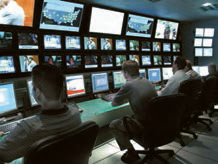 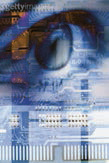 آمادگی دفاعی
اهداف جنگ نرم
مقام معظم رهبری: «جنگ نرم فقط مخصوص ایران نیست، اما در موضوع ایران، هدف اصلی از این جنگ نرمِ فکر شده و حساب شده، استحالهٔ ١ جمهوری اسلامی ایران و تغییر باطن و سیرت با حفظ صورت و ظاهر آن است » . 1394/07/20
١ - تغییر حالت و اهداف نظام مقدس جمهوری اسلامی
آمادگی دفاعی
مهم ترین اهداف جنگ نرم
١ - براندازی یا تغییر رفتار جمهوری اسلامی ایران
٢ - تغییر هویت فرهنگی جامعه
٣ - منزوی ساختن ایران در ابعاد سیاسی و اقتصادی بین الملل
٤ - مهار انقلاب اسلامی و ایجاد مانع برای صدور آن
آمادگی دفاعی
با توجه به اهداف فوق و انجام بحث گروهی، سایر اهداف جنگ نرم دشمنان را بنویسید.
1 ..........................................................
2 ..........................................................
3 ..........................................................
4 ..........................................................
فعالیت  ( 3 )
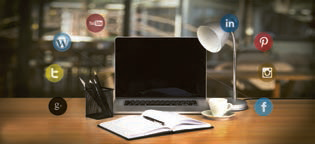 آمادگی دفاعی
گروه های هدف در جنگ نرم
در جنگ نرم، تمامی سطوح جامعه از مسئولان تا شهروندان هدف محسوب می شوند و جوانان و نوجوان مهم ترین گروه هدف اند. دشمن با ایجاد شک و تردید در بین جوانان سعی دارد آنان را نسبت به اصول و ارز شهای دینی، ملی و انقلابی دچار تردید و گمراهی كند.
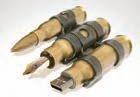 آمادگی دفاعی
رایج ترین ابزارهای جنگ نرم
شبکه های ماهواره ای: دشمنان با سرمایه گذاری در راه اندازی صدها شبکهٔ ماهواره ای، فرهنگ غربی را به درون خانواده های استفاده کننده از این شبكه ها وارد می کنند تا ارزش ها و هنجارهای ایرانی  اسلامی را کم رنگ و ب هتدریج ارز شهای غربی را جایگزین آنها كنند.
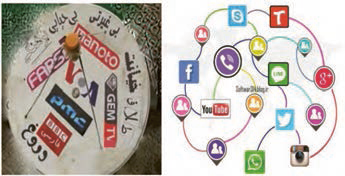 آمادگی دفاعی
شبکه های اجتماعی:
با پیشرفت فناوری های ارتباطی که جدیدترین آنها شبکه های اجتماعی مجازی اند، در شبان هروز میلیو نها ساعت از وقت افراد را به خود اختصاص می دهد. گردانندگان اصلی این شبكه ها  در خارج از كشورند و اهداف خاصی از جمله جاسوسی، ترویج فساد و بی بندوباری و جمع آوری اطلاعات اجتماعی كشور را برای برنامه ریزی های خود دنبال می كنند. البته شبكه های اجتماعی یكی از راه های انتشار ارزش های دینی، ملی و انقلابی نیز به شمار می روند.
آمادگی دفاعی
فرار مغزها!!
در فرهنگ اسلامی بر سفر به منظور کسب علم و تجربه تأکید شده است.آمریکا و کشورهای غربی با ایجاد جاذبه و در اصل با اهداف استثماری، برخی نخبگان کشورهای دیگر را به سوی خود جذب می کنند.اقامت در آن کشور ها هرچند در ظاهر مرفه و فریبنده به نظر می آید اما حس غربت، نژادپرستی ، قوانین اجتماعی تبعیض گرایانه نسبت به مهاجران و سایر مشکلات در انتظار آنان است.
آمادگی دفاعی
گرچه چهره های موفق ایرانی در جامعهٔ بین المللی منشأ خدمات علمی و اجتماعی هستند اما یک ایرانی متعهد در هر شرایطی باید وظیفه و دین خویش را نسبت به کشور عزیزش ادا کند.
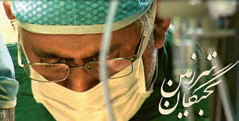 آمادگی دفاعی
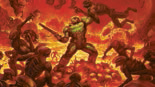 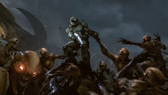 بازی های رایانه ای:
طراحی بازی های هدفمند رایانه ای برای كودكان و نوجوانان یكی از سیاست های مهم در جنگ نرم است. جذابیت و هیجان كاذب، باعث وابستگی افراد به این بازی ها می شود و به تدریج نگرش ها و اعتقادات مخاطبان تحت تأثیر افكار و اهداف طراحان بازی قرار می گیرد. بی توجهی، غفلت، بیماری های جسمی و ناهنجاری های روانی از جمله پرخاشگری و… مهم ترین ارمغان شوم این بازی هاست. البته پرداختن محدود و متعادل به بازی های تأیید شدهٔ تولید ملی می تواند بخشی از اوقات فراغت كودكان و نوجوانان را به خود اختصاص دهد.
آمادگی دفاعی
فعالیت ( 4 )
با مشورت اعضای خانواده و دبیران خود آثار منفی شبكه های ماهواره ای، شبكه های اجتماعی و بازی های رایانه ای وارداتی را در كلاس تحلیل كنید و نتیجهٔ آن را در زیر یادداشت كنید. 
................................................................
................................................................
آمادگی دفاعی
دفاع نرم
هر جنگ و حمله ای دفاعی دارد! دفاع در برابر جنگ نرم دشمنان، نیازمند هوشمندی و بصیرت است. بنابراین هر چه ایمان، ولایتمداری، خودباوری و آگاهی ما بالاتر باشد، فتنه ها و قدرت نرم دشمن بی اثرتر خواهد شد.
آمادگی دفاعی
بیشتر بدانید
آمادگی دفاعی
فعالیت ( 5)
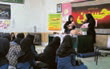 روش كار گروهی برخی دیگر از راه های پیشگیری و مقابله با جنگ نرم دشمن را به فهرست زیر اضافه نمایید.
1 - برنامه ریزی برای اوقات فراغت از جمله مطالعه، یادگیری مهارت های شغلی، پرداختن به ورزش و بازی های بومی و محلی
 2 - فعالیت و مشاركت در برنامه های بسیج از جمله
اردوهای جهادی، سفرهای زیارتی و ....
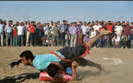 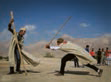 آمادگی دفاعی
3 - شركت در هیئت های مذهبی، برگزاری مراسم و آداب دینی ......................
..................................
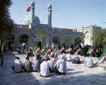 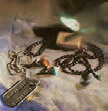